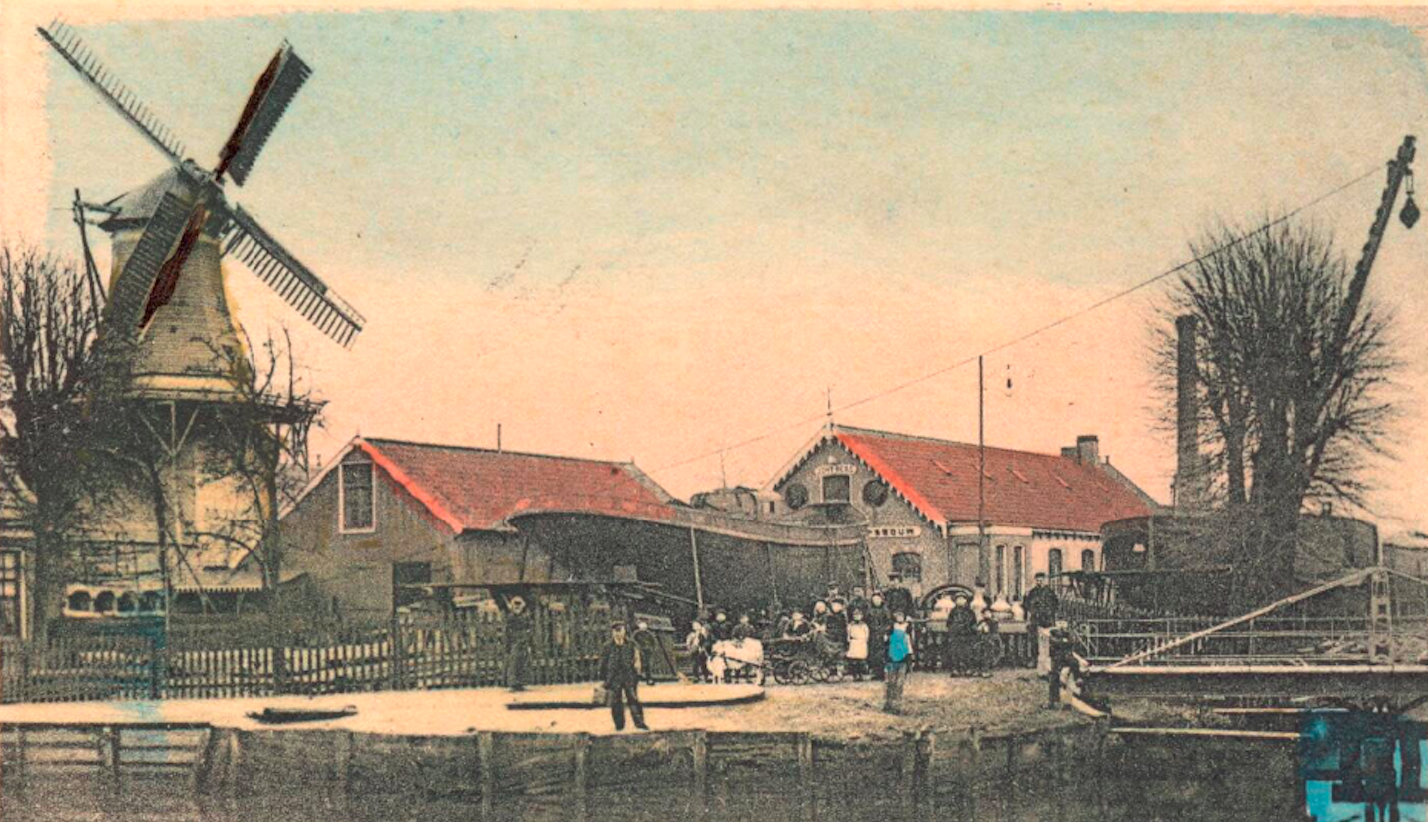 Terug in de tijd op de oude werf
Historische Scheepswerf Wolthuis te Sappemeer
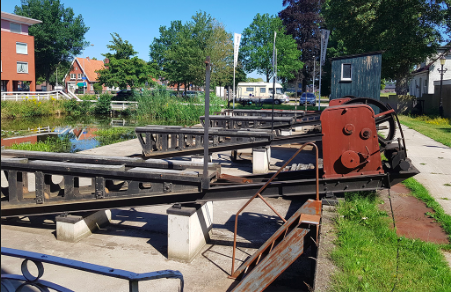 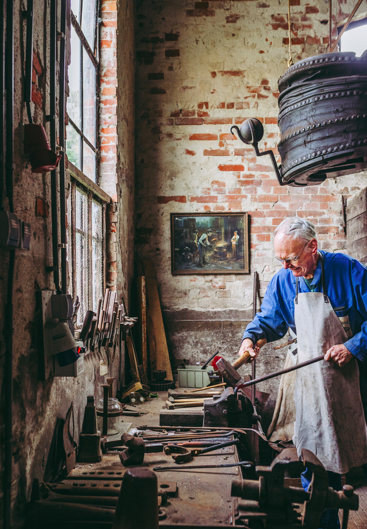 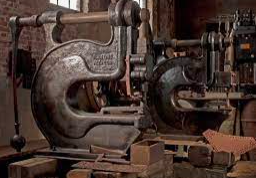 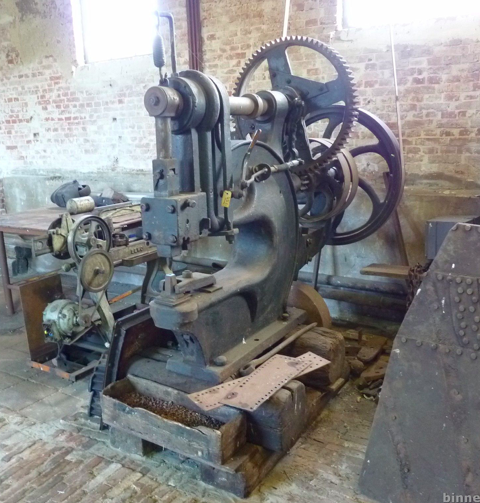 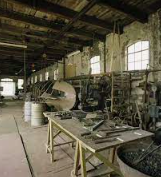 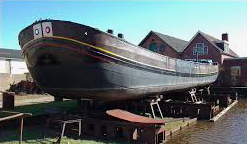 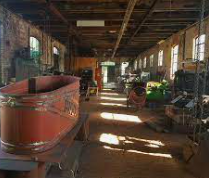 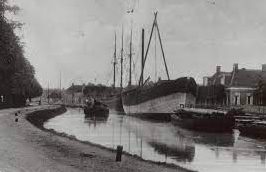 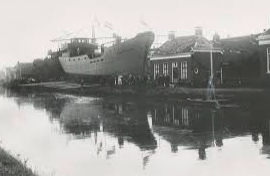 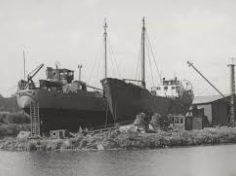 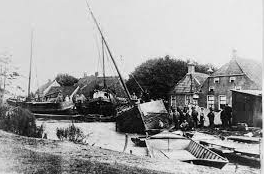 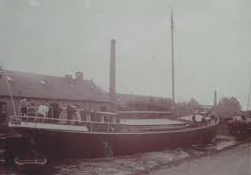 De Groninger scheepsbouw vindt haar oorsprong in de turfvaart.
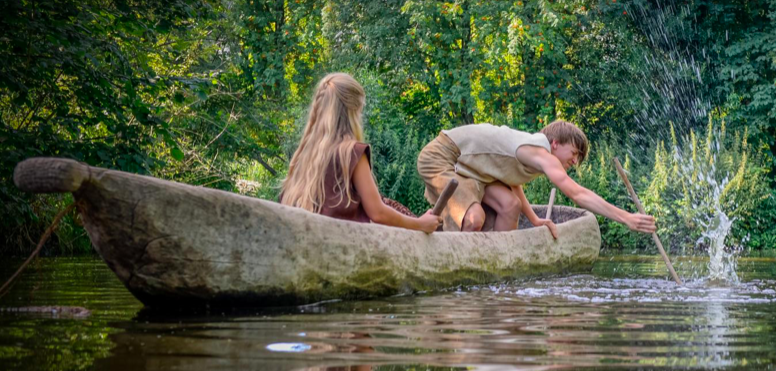 Vroegere wierdebewoners gebruikten al kano’s.
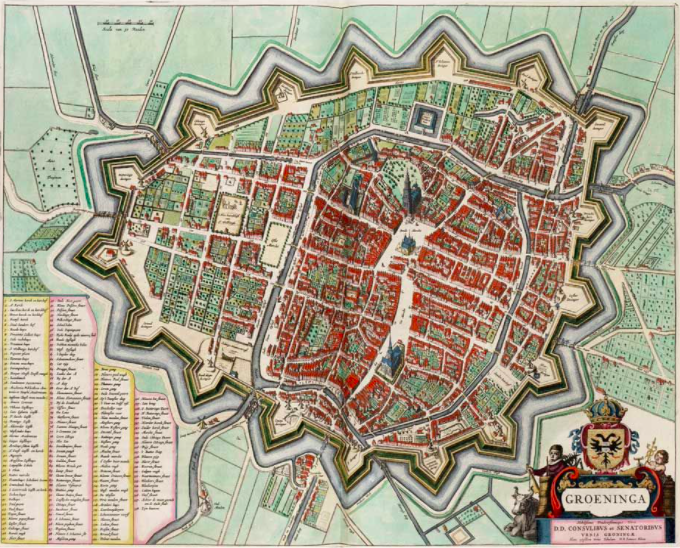 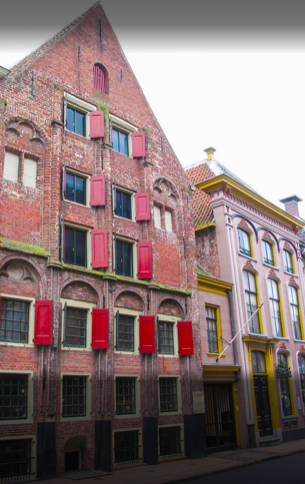 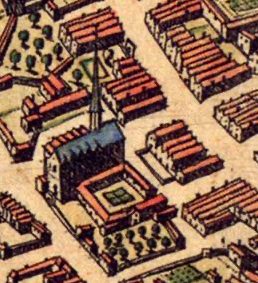 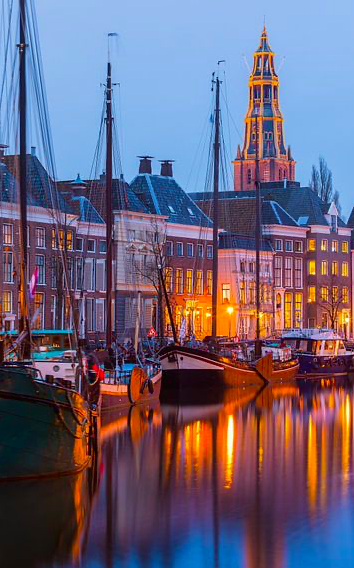 Groningen in de Middeleeuwen
Er waren een aantal werven rond de stad.
*Turf is hetzelfde als gedroogd veen. *Je ziet het vaak als blokken zo groot als een straatsteen. *Turf bestaat uit plantenresten. *Vroeger stookte men er de kachel mee.
Het Winschoterdiep loopt van Groningen naarWinschoten.
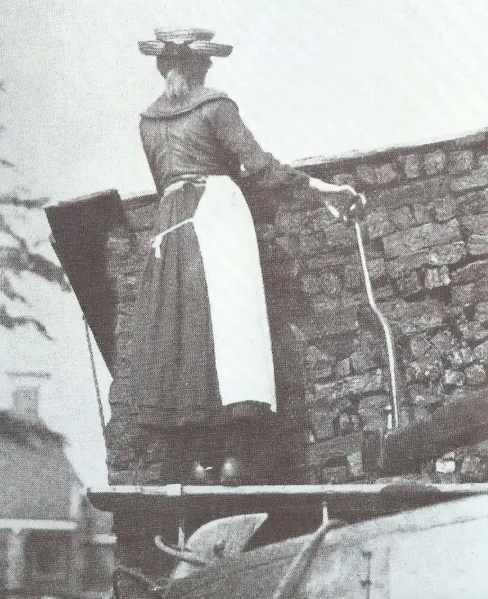 Turfschip
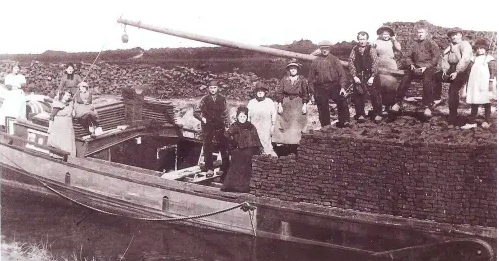 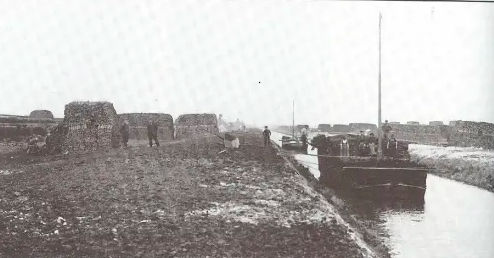 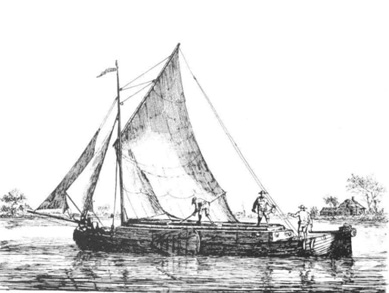 Welke boot is het oudst?
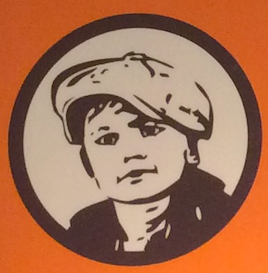 Boelo
Ik ben 13 jaar oud.
Na mijn schooltijd begon ik als nageljongen op de werf Wolthuis, net als veel andere jongens van mijn leeftijd.
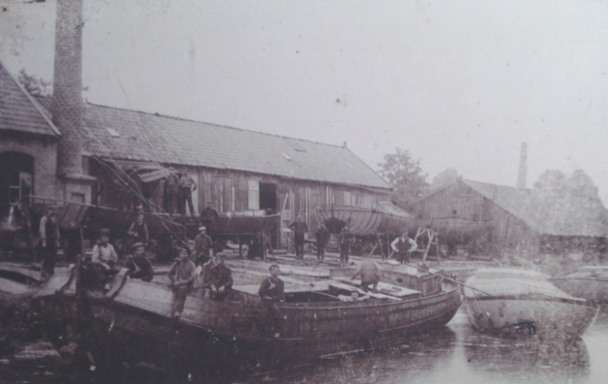 Eemshaven
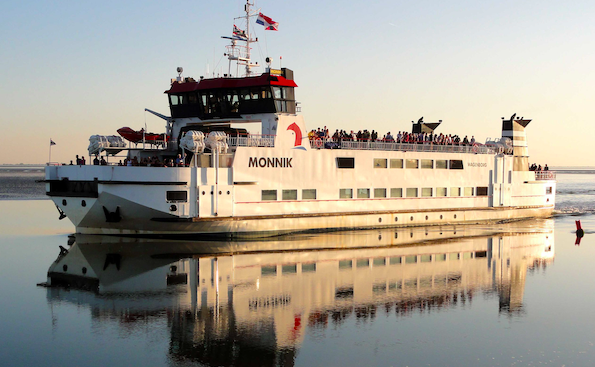 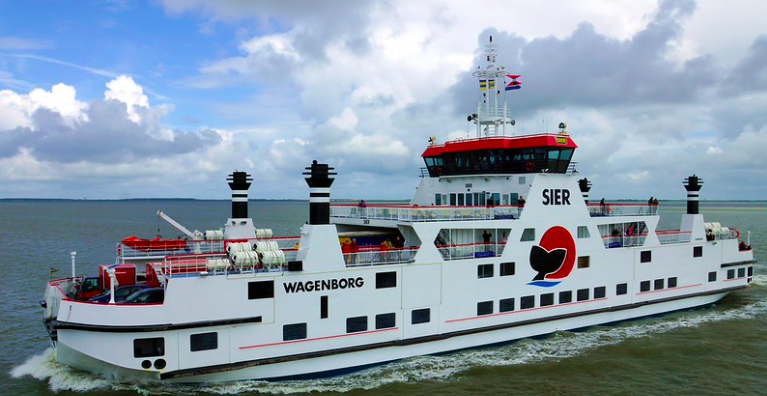 Ben jij weleens met een boot naar een eiland geweest?(die boten zijn van rederijen)
Leuk weetje: de linker boot is op Scheepswerf  Hoogezand gebouwd.
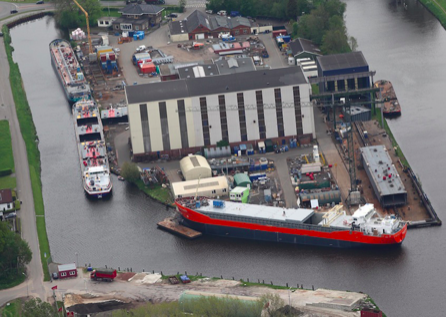 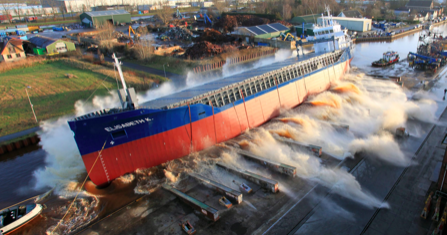 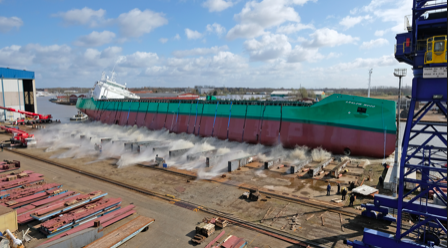 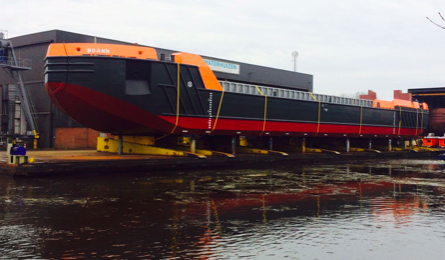 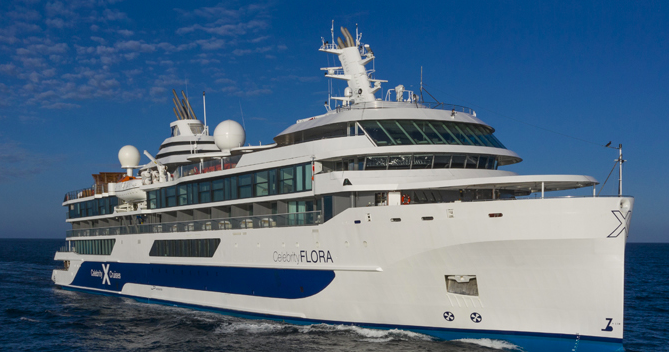 Werven nu actief  in Groningen.
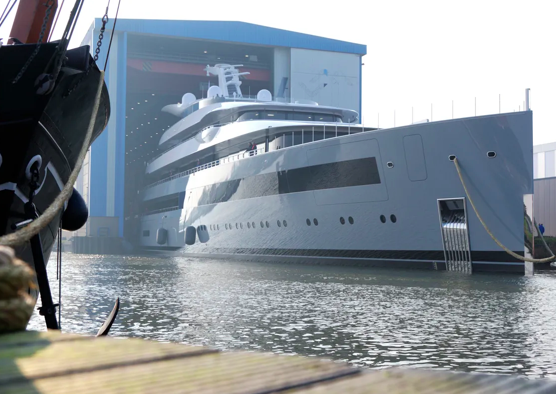 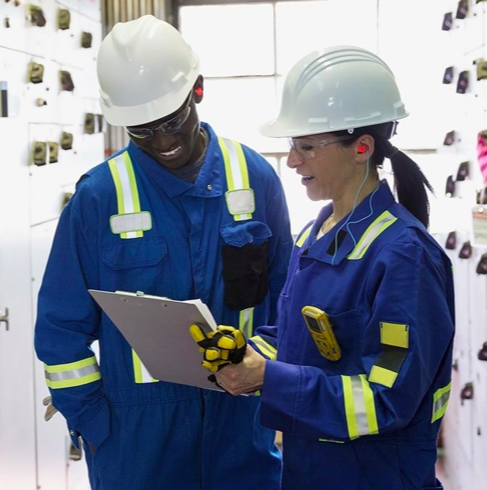 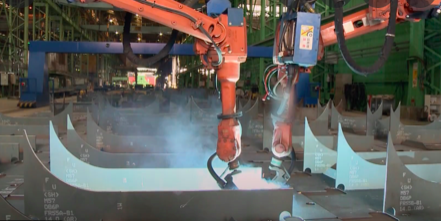 Scheepvaartindustrie vandaag de dag.
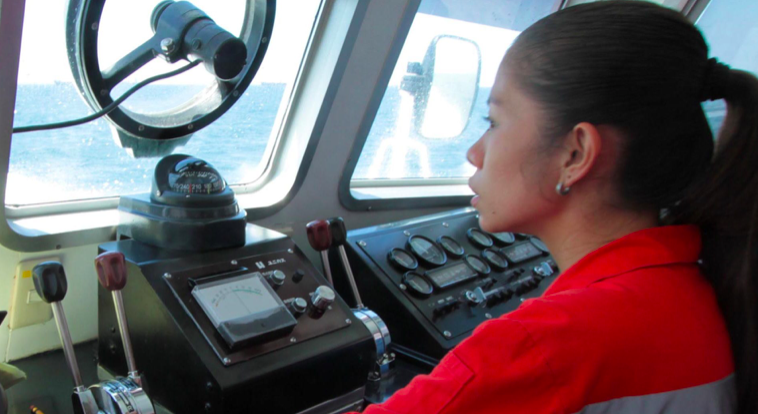 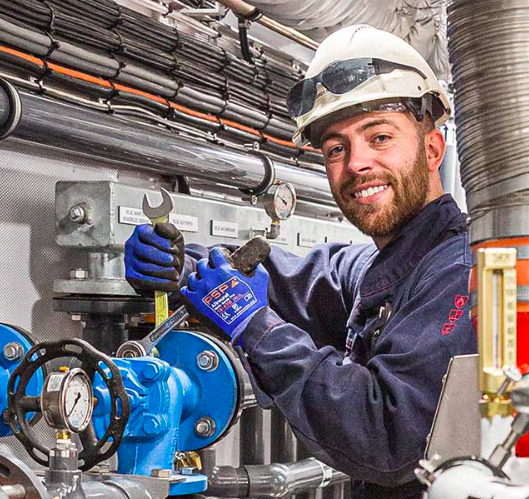 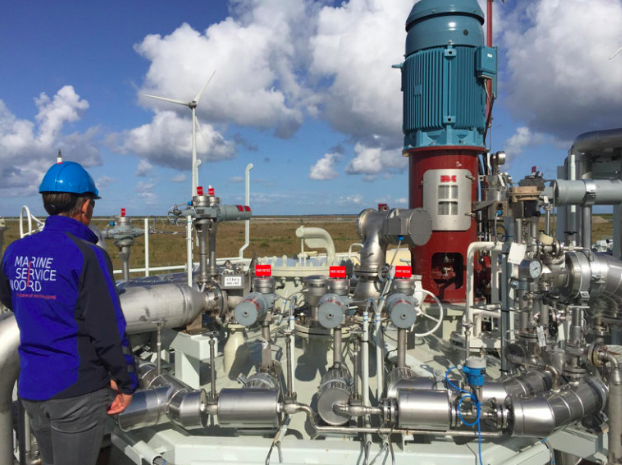 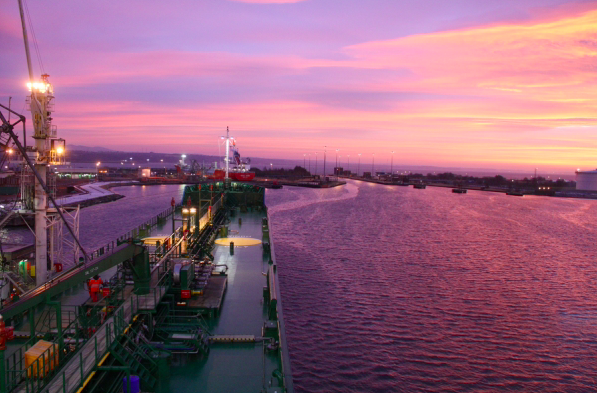 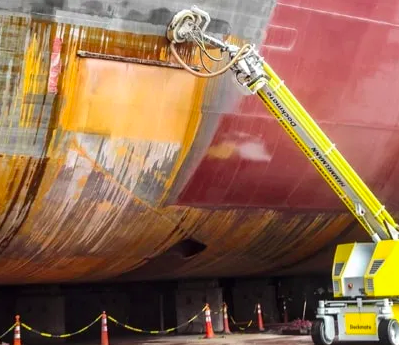 Lijkt het jou leuk om in de scheepvaart industrie te werken? Waarom?